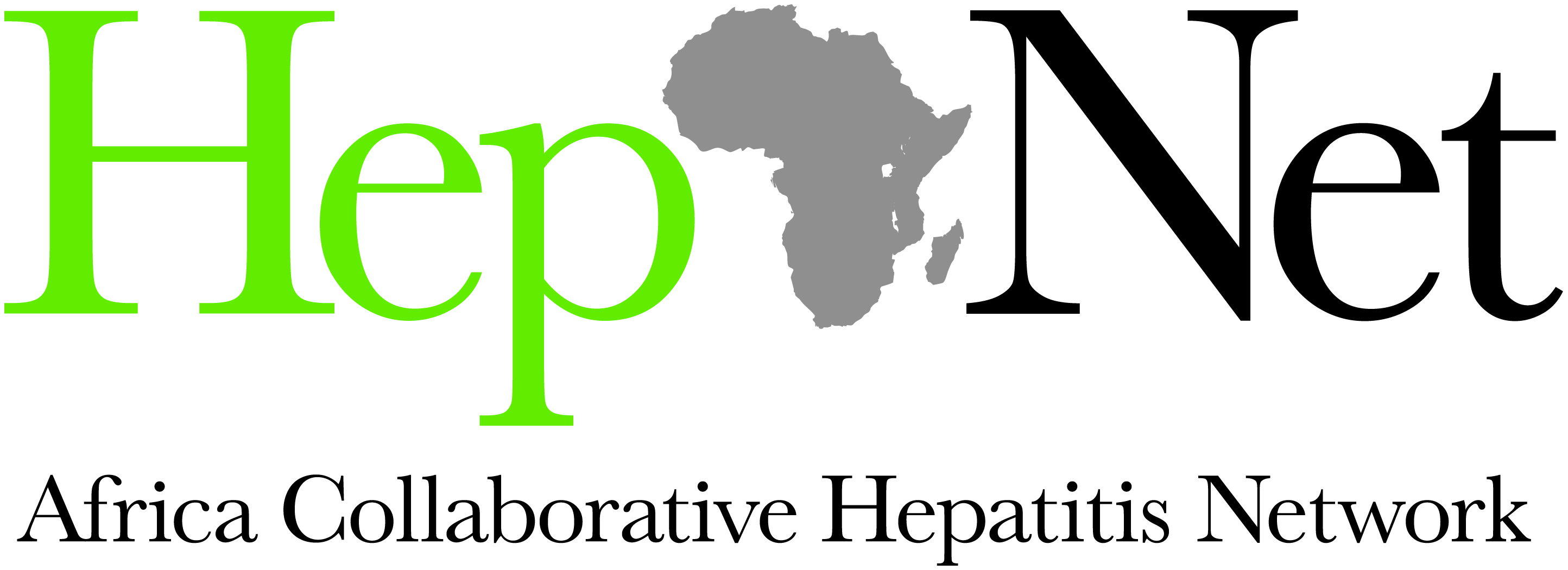 Jennifer Layden, MD, PhDAssistant Professor of Medicine and Public Health SciencesLoyola University Health System
Review of Pilot data
Discuss 2 pilot data sets
Review basic epidemiologic data
Discuss ongoing / planned analyses
Hepatitis Pilot Data from 
two source populations
Subjects enrolled in H3N study
 (B Tayo)
N: 200
ff
Aims:
-chronic/recovered infection rates
-immediate cases/controls for:
-viral genotyping/sequencing

-host genotyping
Data Analysis Plan
Stored samples run in LUMC reference lab
HCV: 4th generation Ab
HBV: Surface Ag
HIV: HIV-1/2 Ab
Aminotransferase level (ALT)
METS CohortPilot Study(N=493)
METS Pilot Study
Comparison of HCV Antibody Positive to Negative Population
Comparison of HBV S Antigen Positive to Negative Population
Nigeria (H3N) Pilot Study(N=200)
Nigeria Pilot Results
Comparison of HCV Antibody Positive to Negative Population
Comparison of HBV S Antigen Positive to Negative Population
Logistic Regression:Association with HCV SeropositivityUnivariable Analyses
Logistic Regression:Association with HBV S Ag SeropositivityUnivariable Analyses
Summary of Basic Analysis
Overall higher than expected HCV Sero-positivity in Ghana and Nigeria
Low mean ALT levels 
Overall low values
No variation seen by HCV status
Higher values in those with +S Ag
HCV Seropositivity associated with:
HIV + status (>6 OR’s)
HBV S Ag + associated with:
-higher ALT values
Ongoing Analyses
Samples to CDC: 
HCV / HBV viral sequencing / genotyping
Viral load measurements
Samples to Duke:
Genotyping of IL28B SNP’s
Association of cleared vs chronic infection
Overall allelic variation
HBV S Antigen / S Gene Sequencing Concordancy Results
S Ag positive: 85 individuals
S Gene positive: 136 individuals
Factors Associated HbSAg and S gene Status
Questions Arising from these results
What contributes to the discordant results?
Is there a high level of occult HBV?
Significance?
Can there be mutations within the SAg causing the low rate?
Current Progress of Pilot Data
CDC based testing:
HBV: Check HBV EAg and EAb, CoreAb, SAb and HBV DNA quant
HCV: Finishing sequencing results
Assess for chronic infection rates
Duke
IL28B genotyping 
Allelic variation across SNPs
Kumasi Blood Bank Protocol
Active Enrollment
Re-testing and survey administration to assess risk factors of acquistion
Investigators
LUMC: N Mora, I Berzin, L Dugas, B Tayo, A Luke
METS: A Luke, PhD; J Plange-Rhule, MD, PhD 
Nigeria: B Tayo, PhD, B Salako, MD, A Akere, MD 
 CDC: J Forbi, PhD, Y Khadanov, PhD
Duke: T Urban, PhD, PharmD